Biology 323
Human Anatomy for Biology Majors
Lecture 18
Dr. Stuart S. Sumida
From the Head to the Neck
(or was it from the body to the neck?)
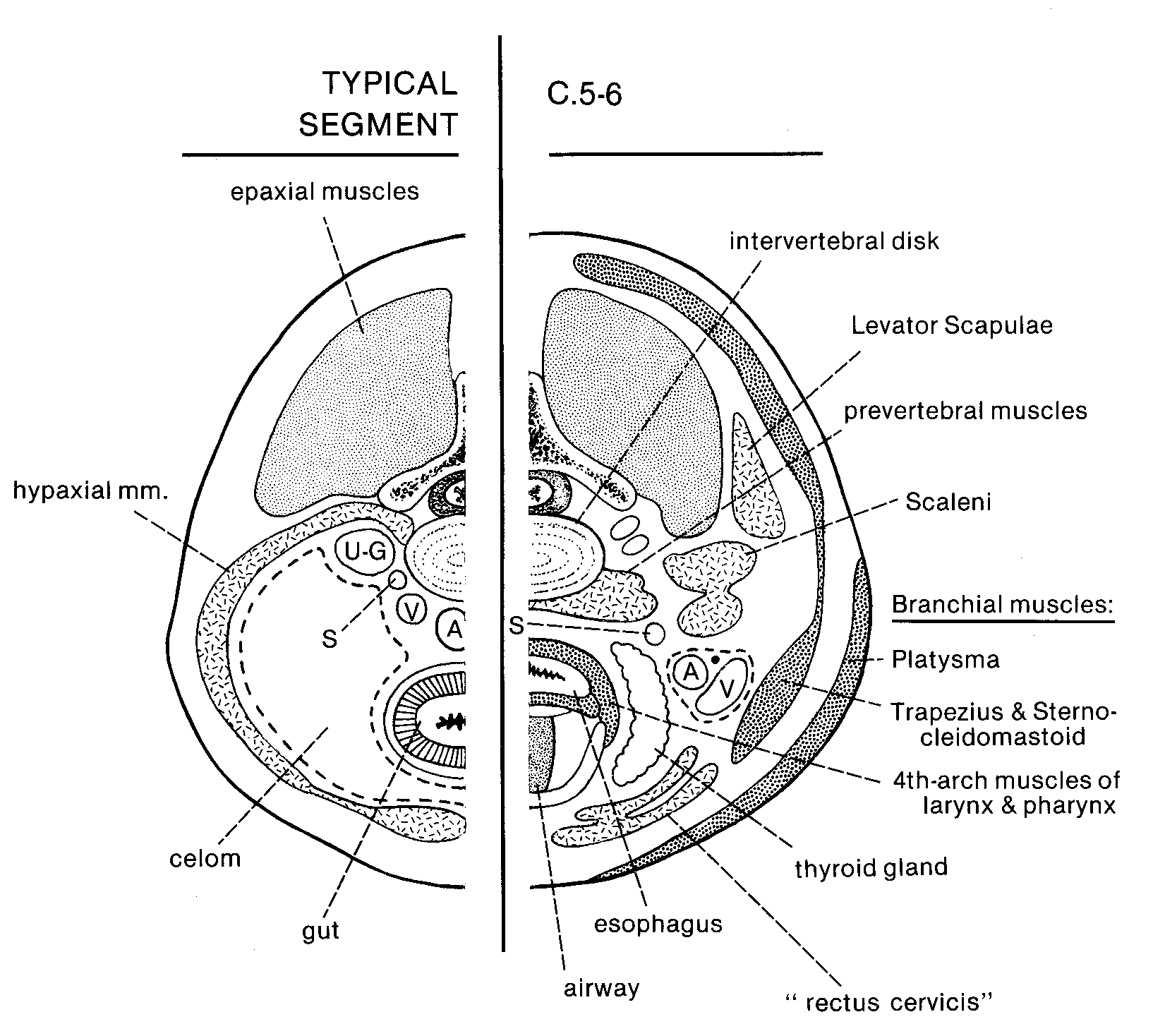 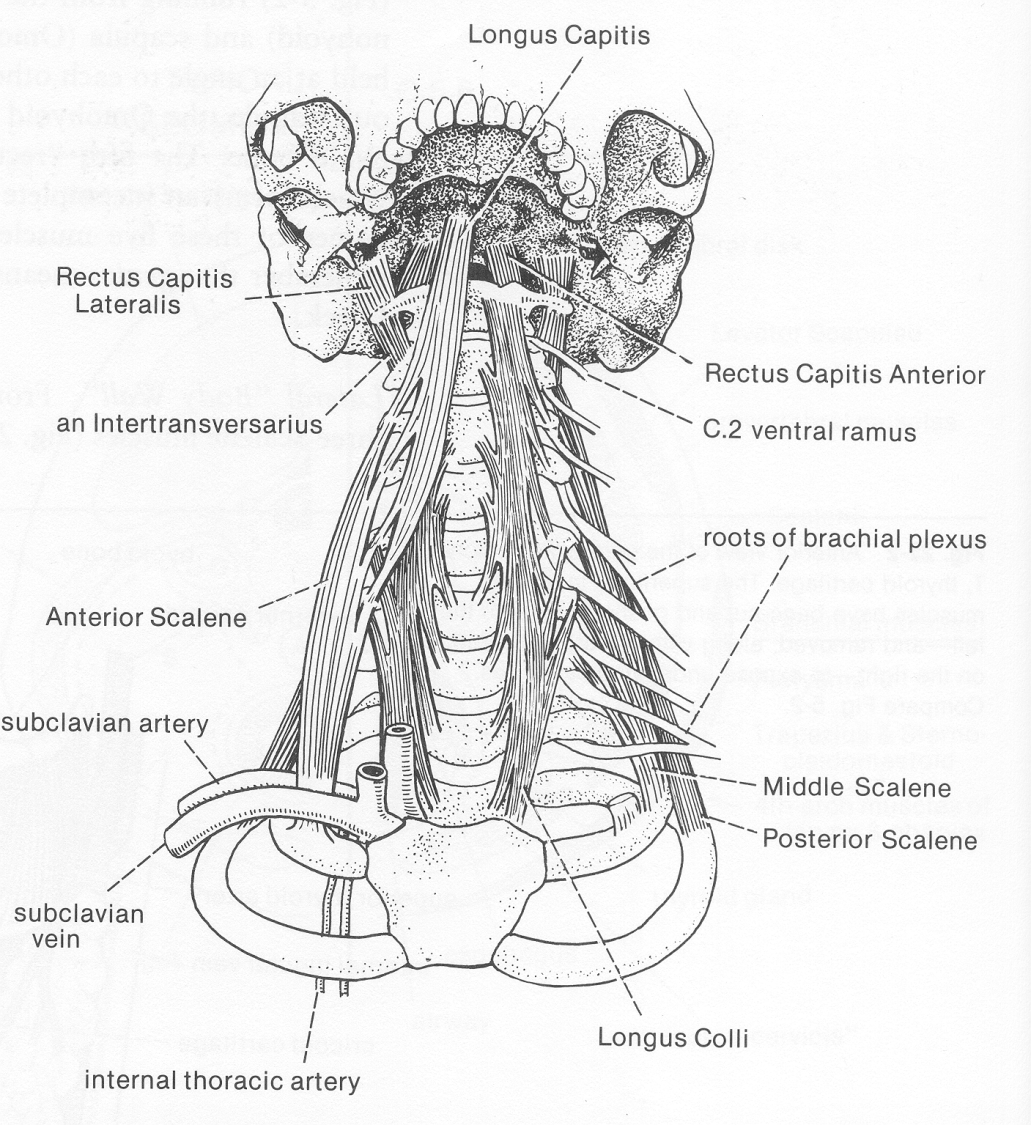 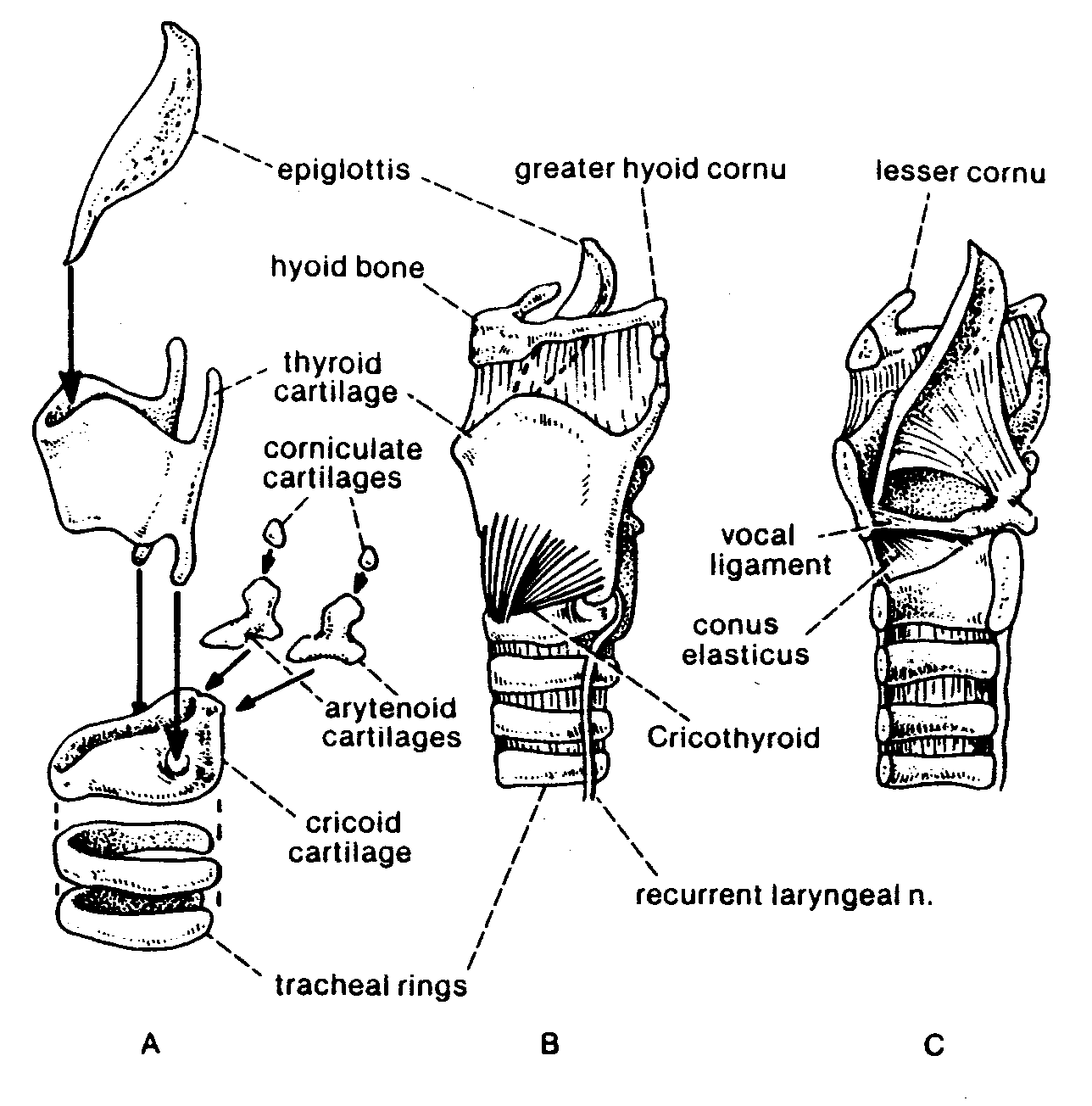 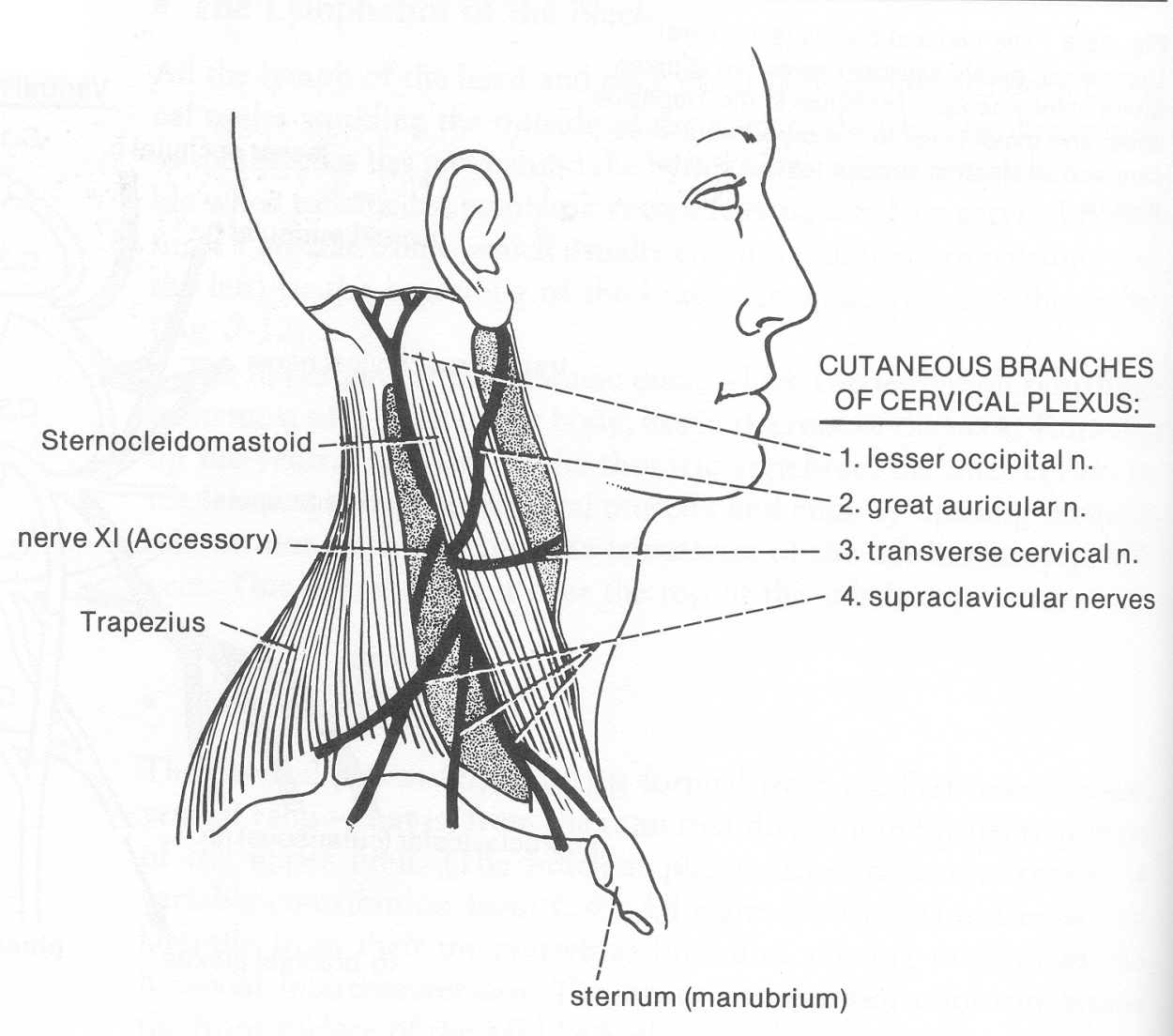 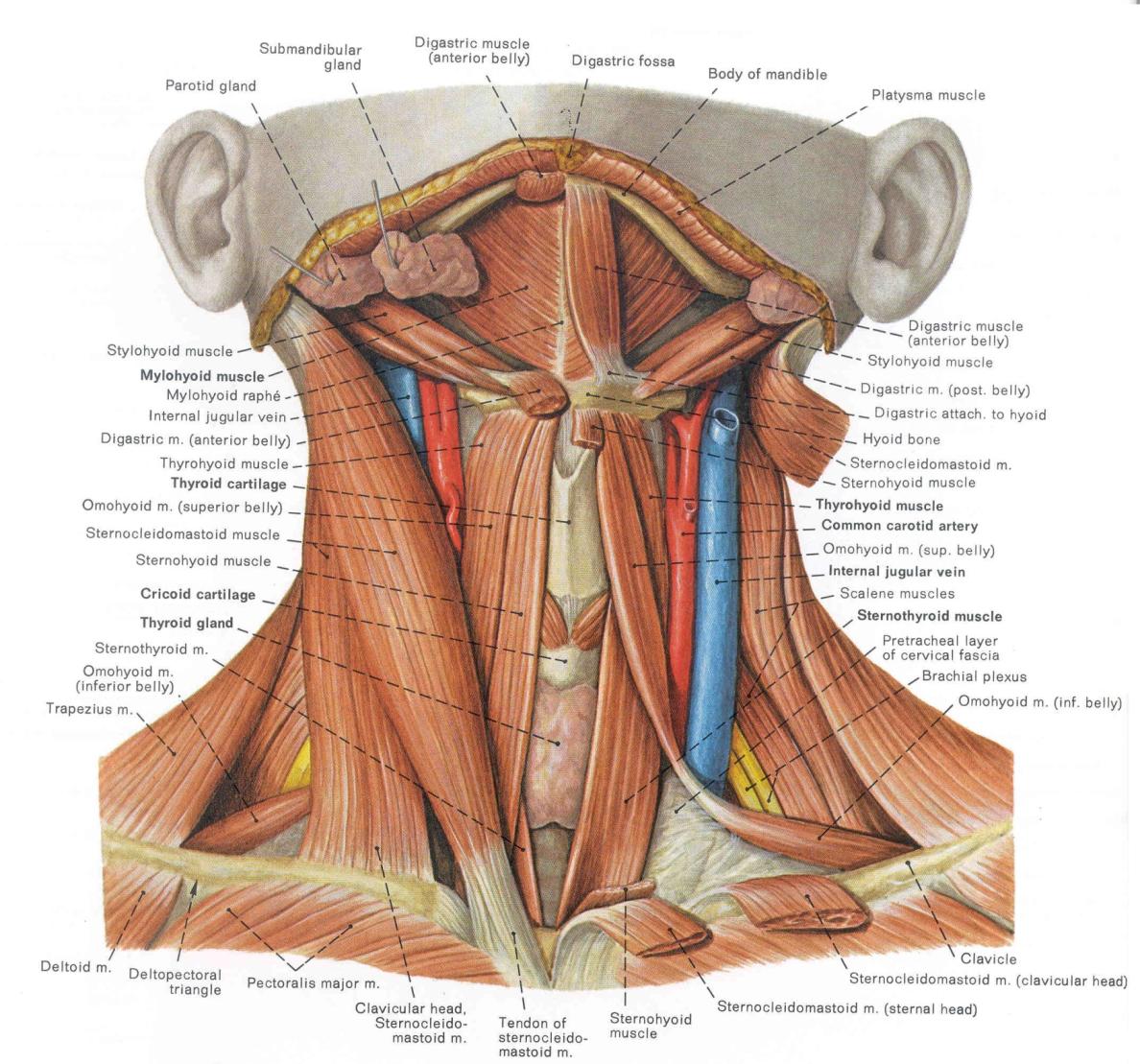 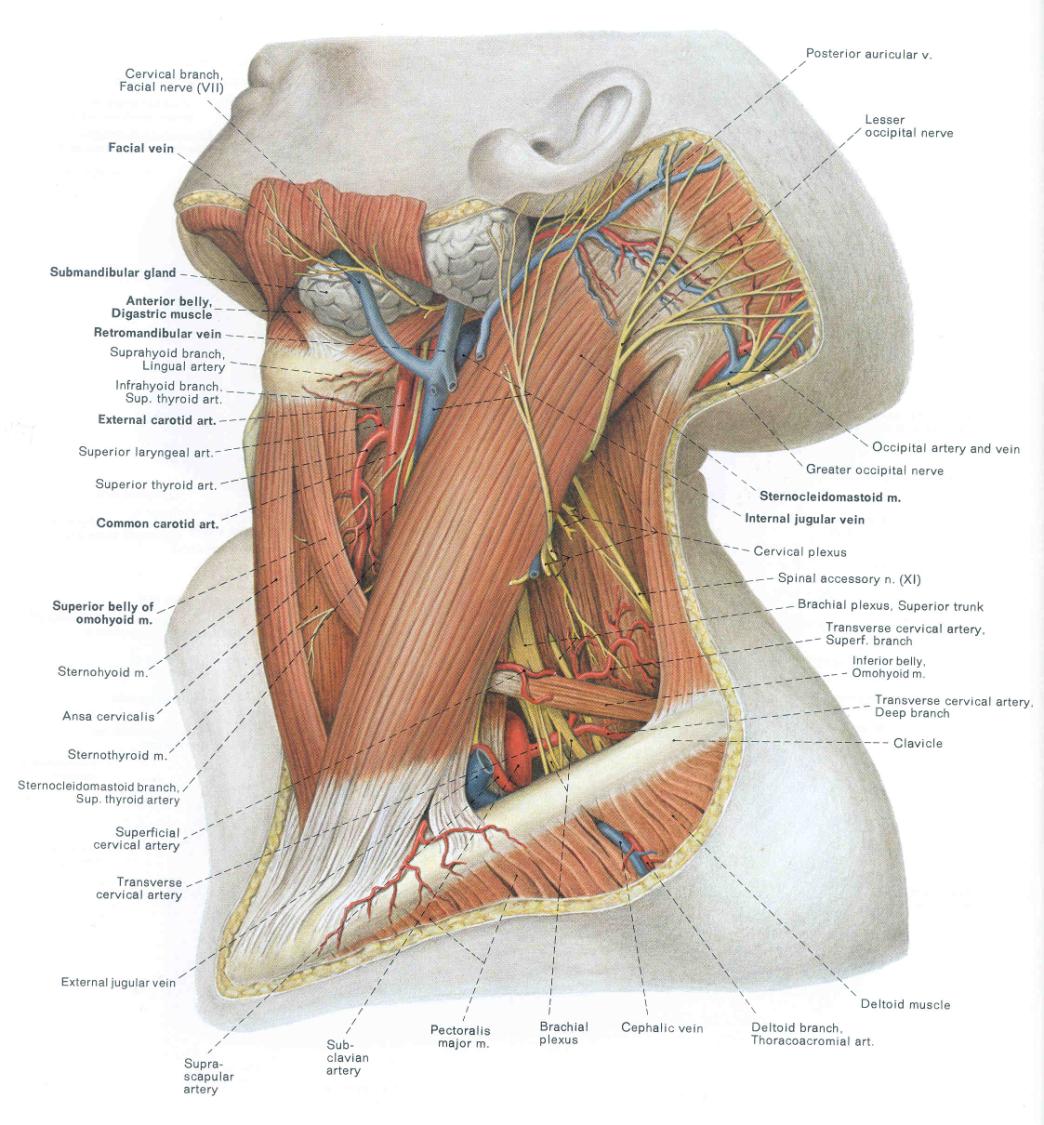 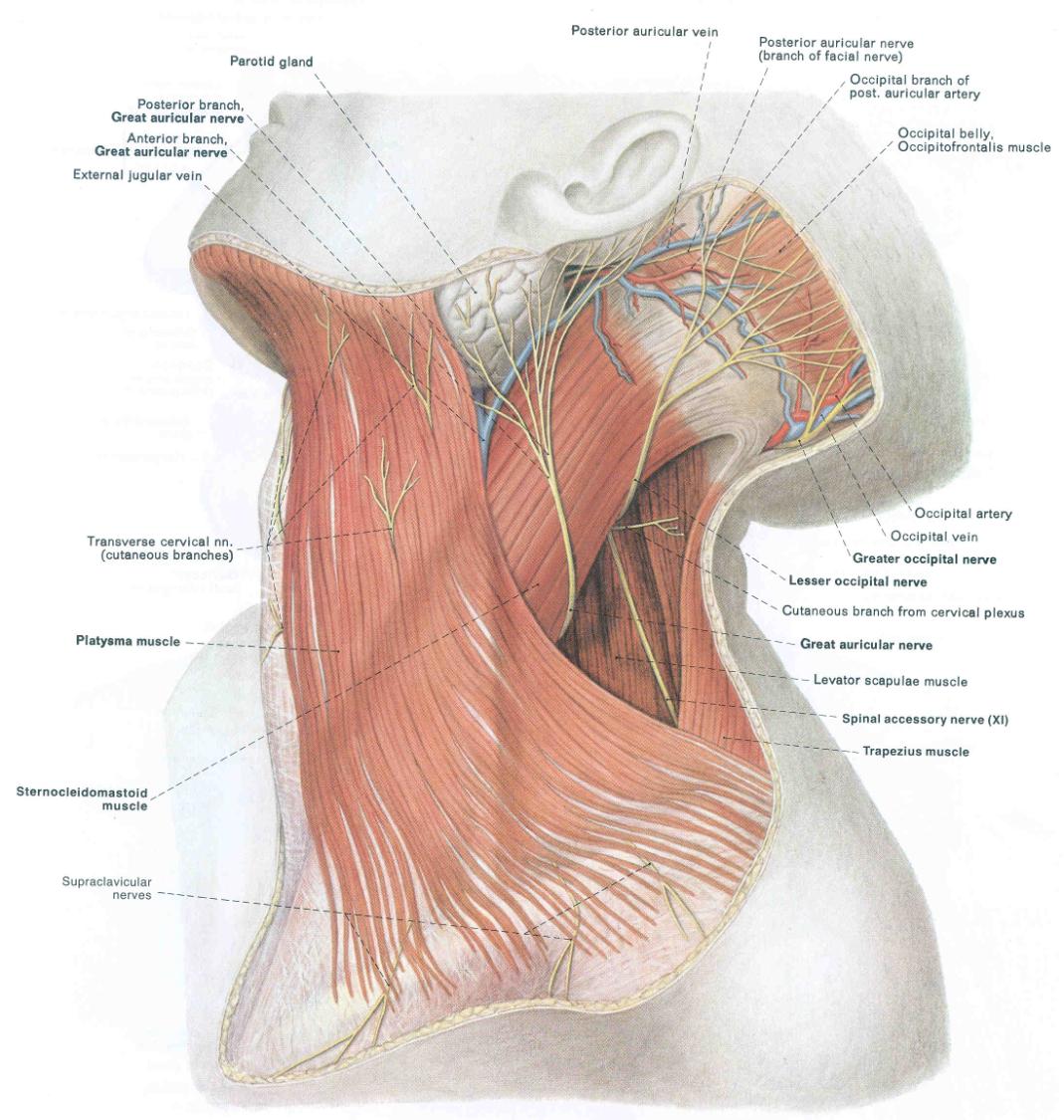 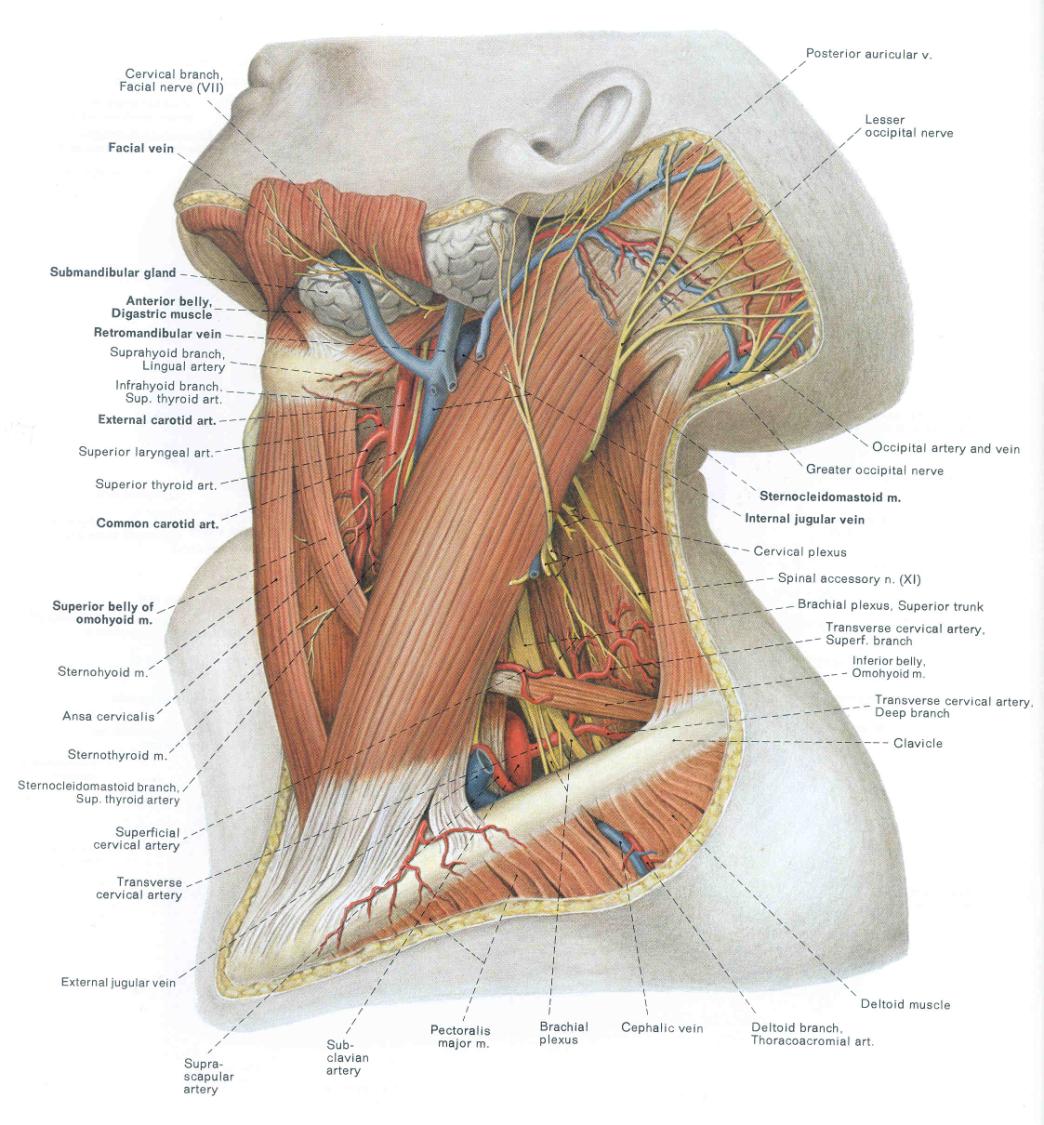 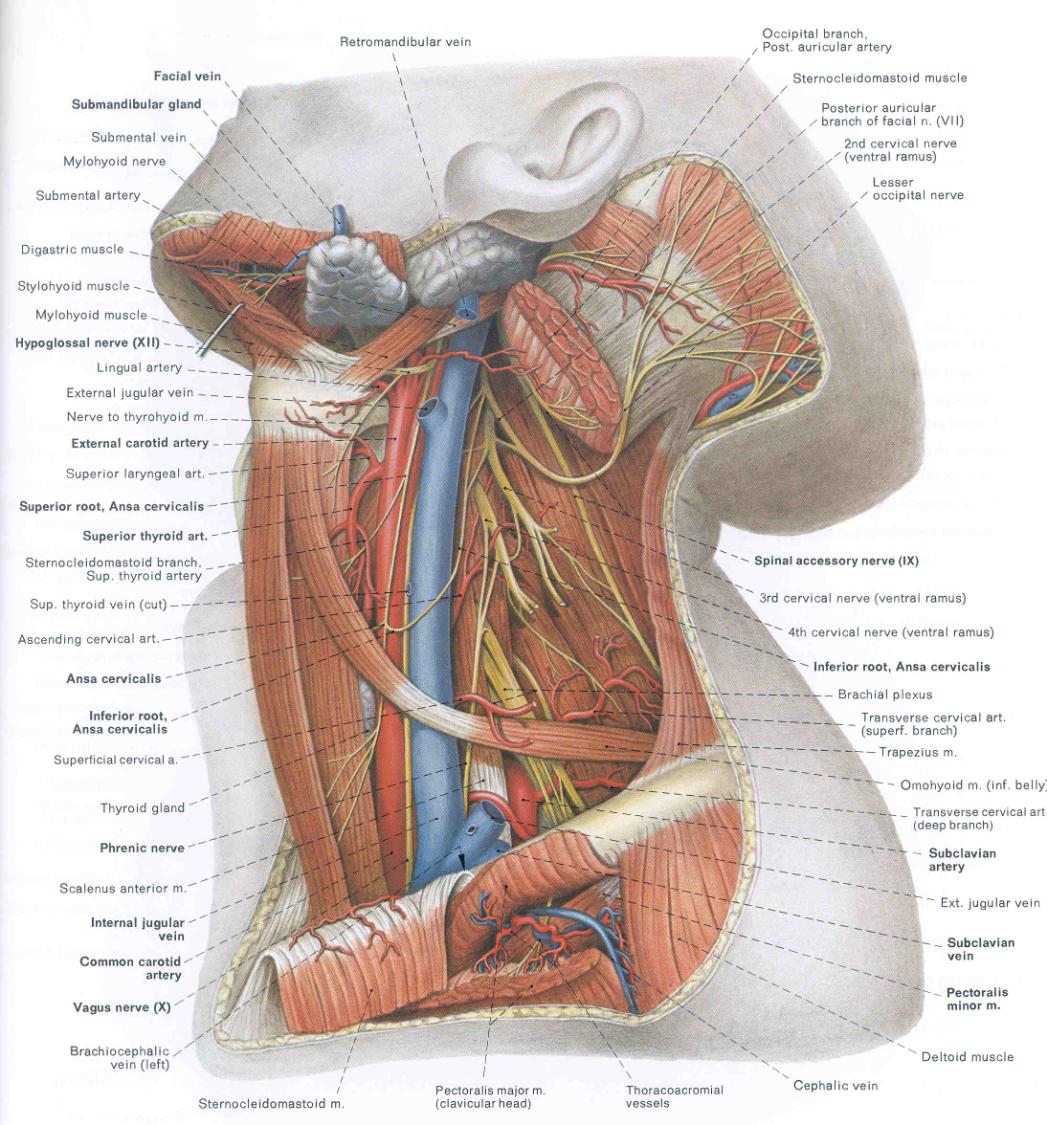 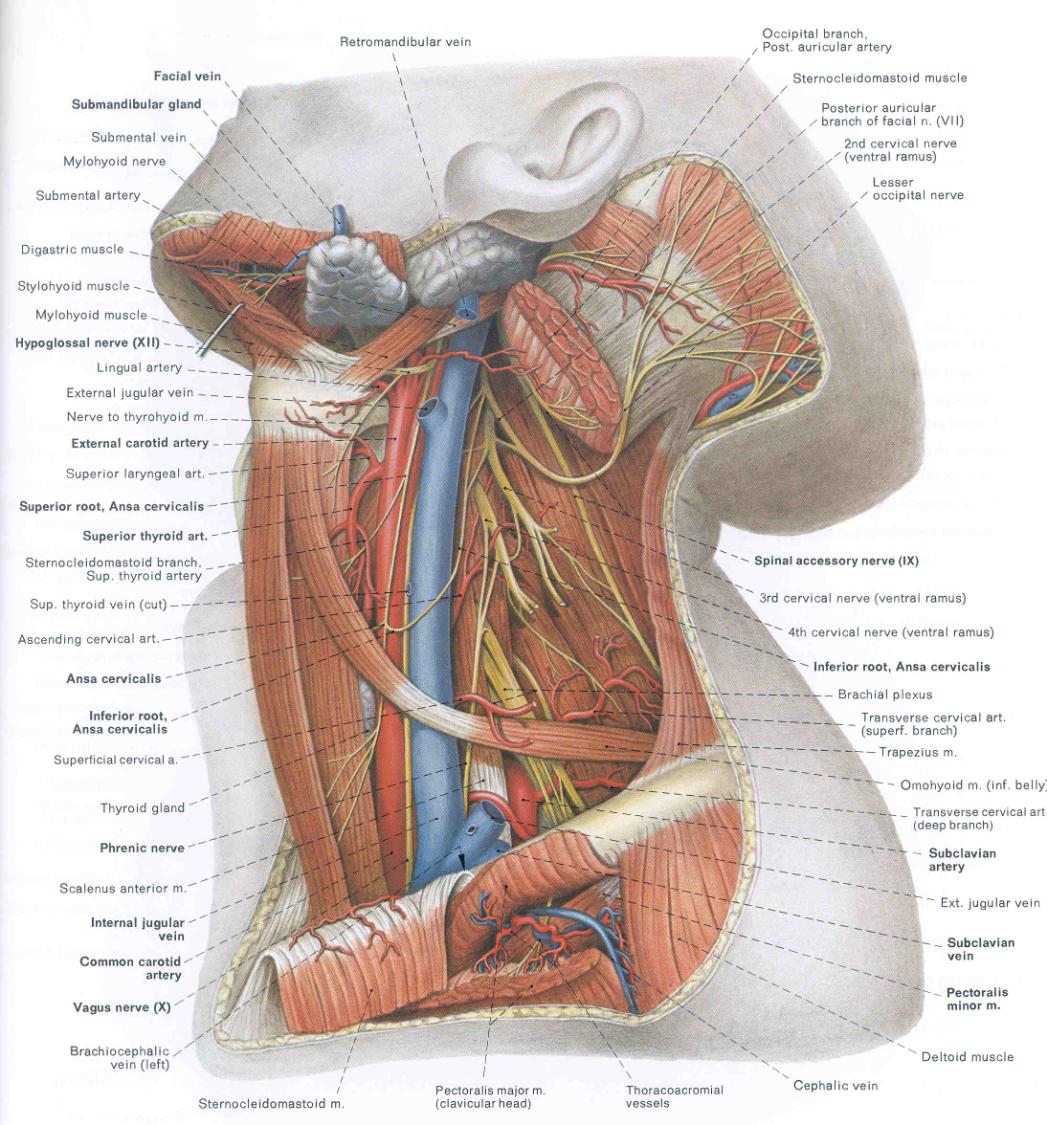 Carotid Sheath:
Carotid Artery
Jugular Vein
Vagus Nerve

Do you remember what foramina these pass through?!
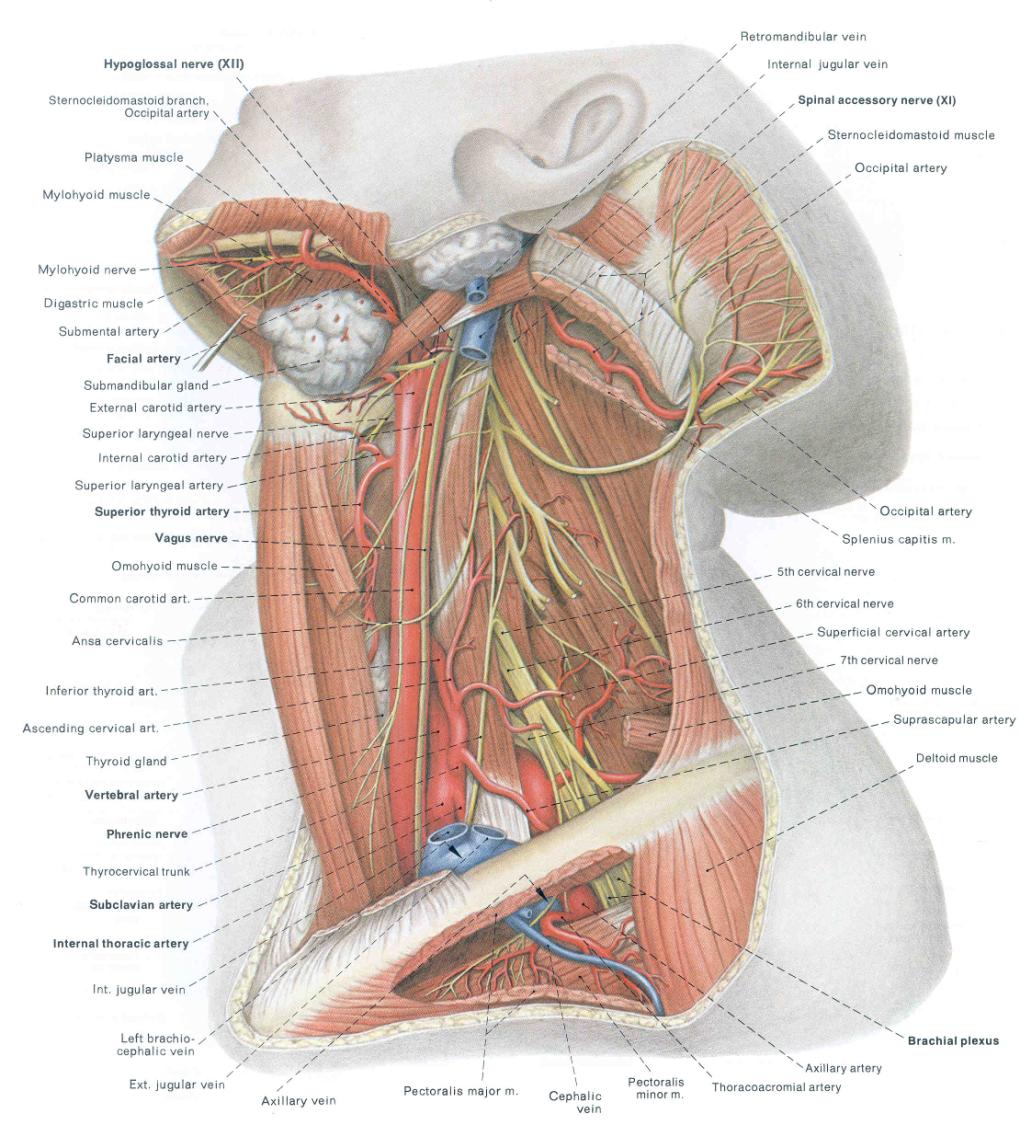 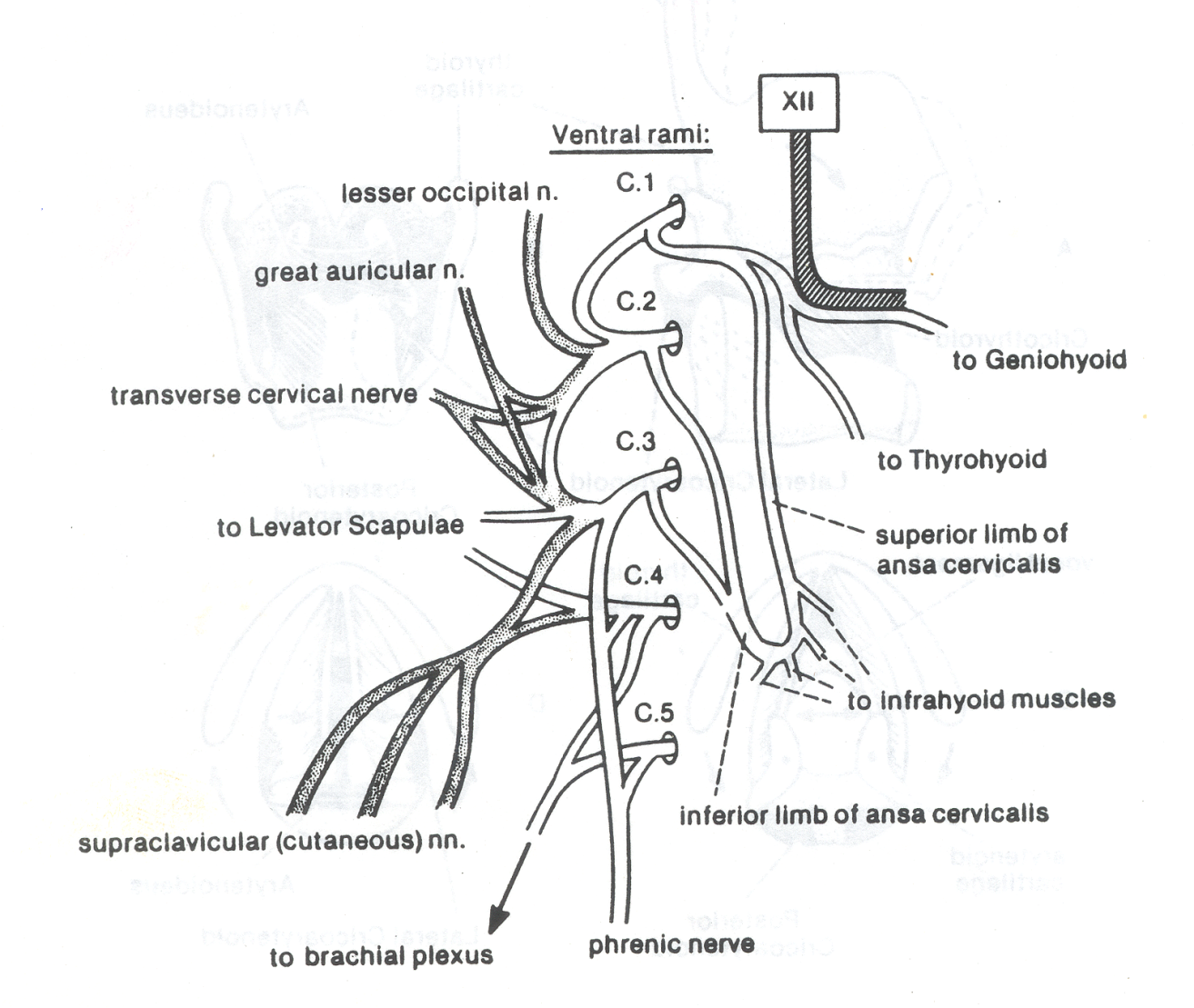 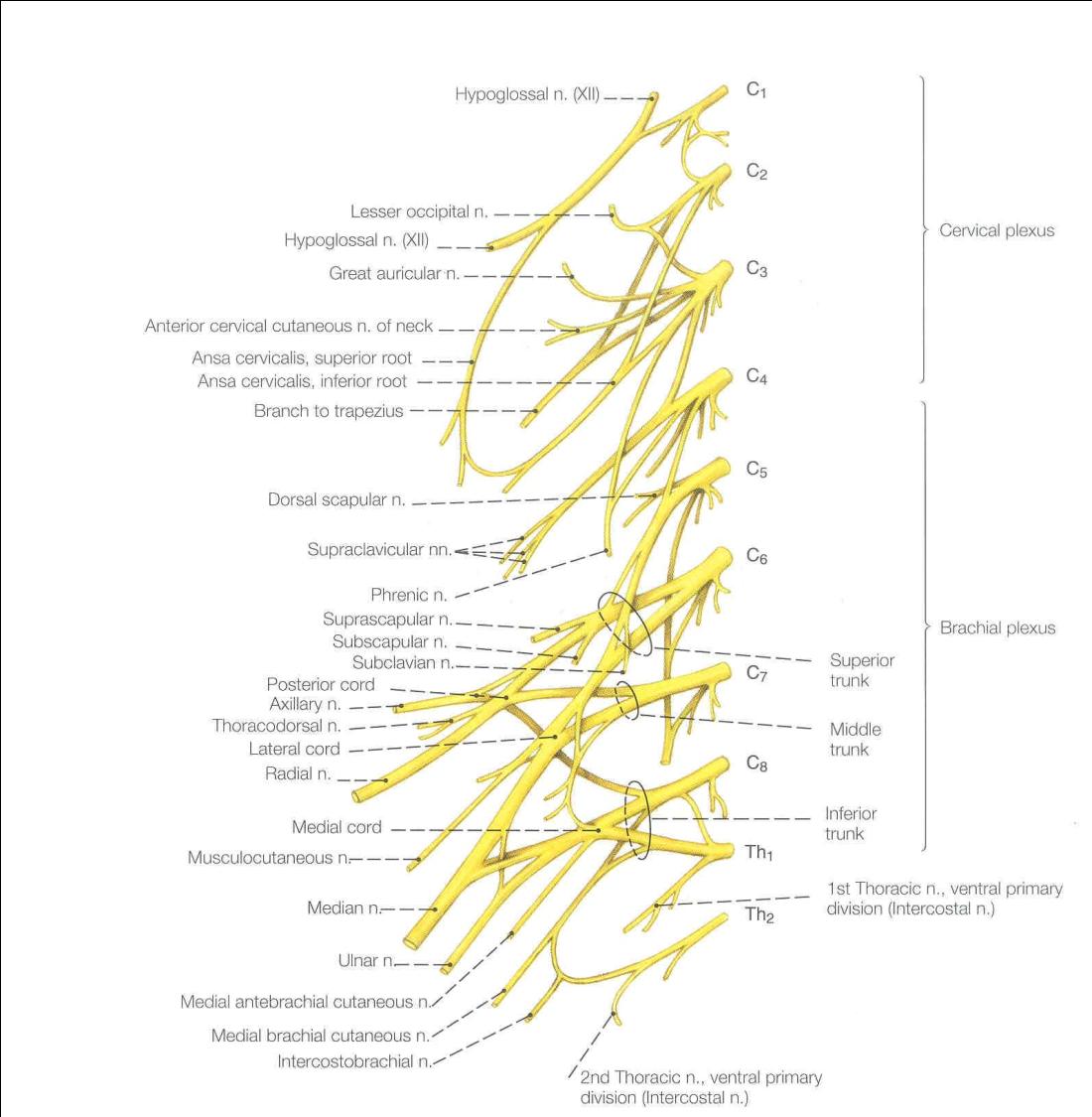 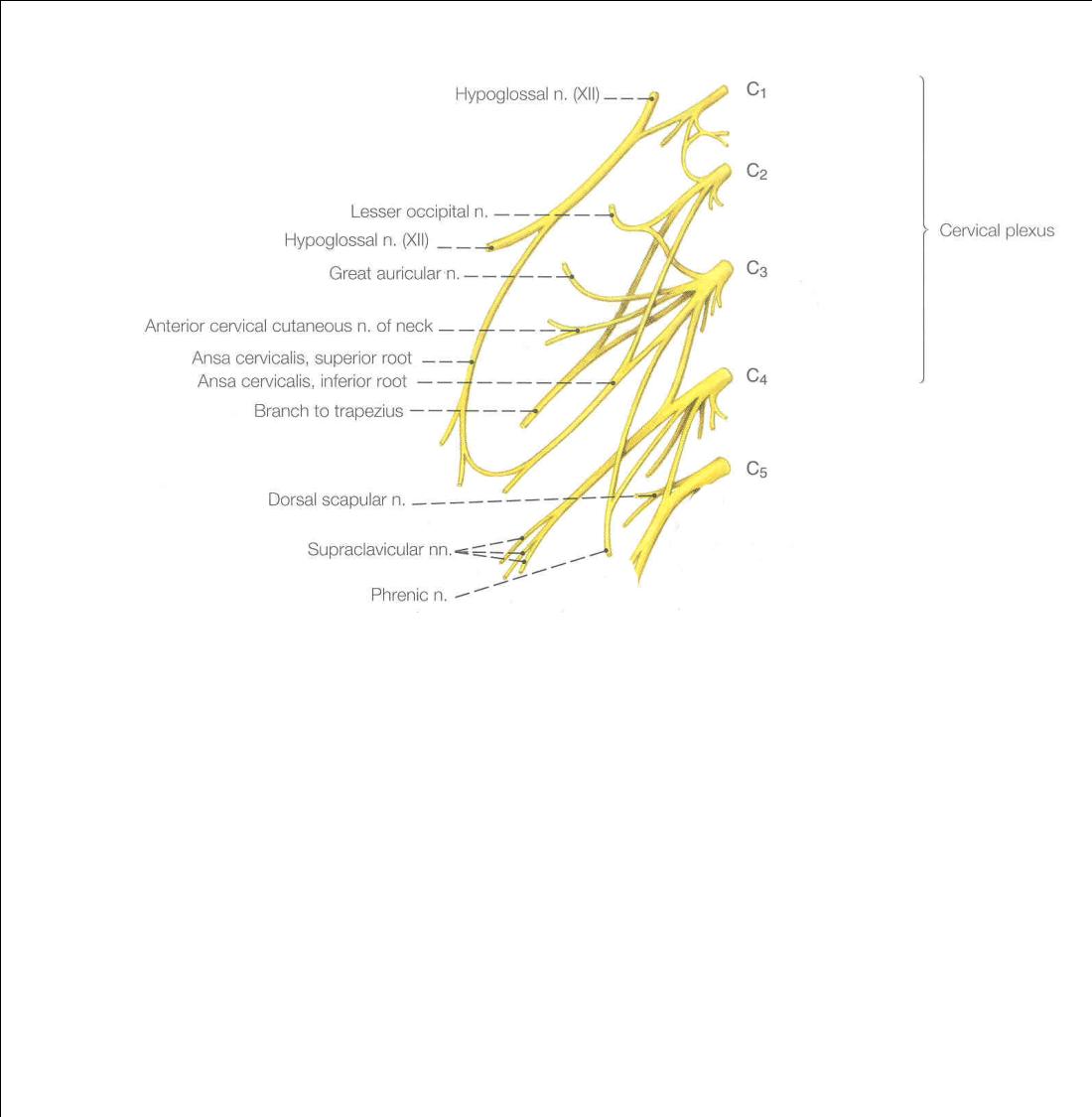 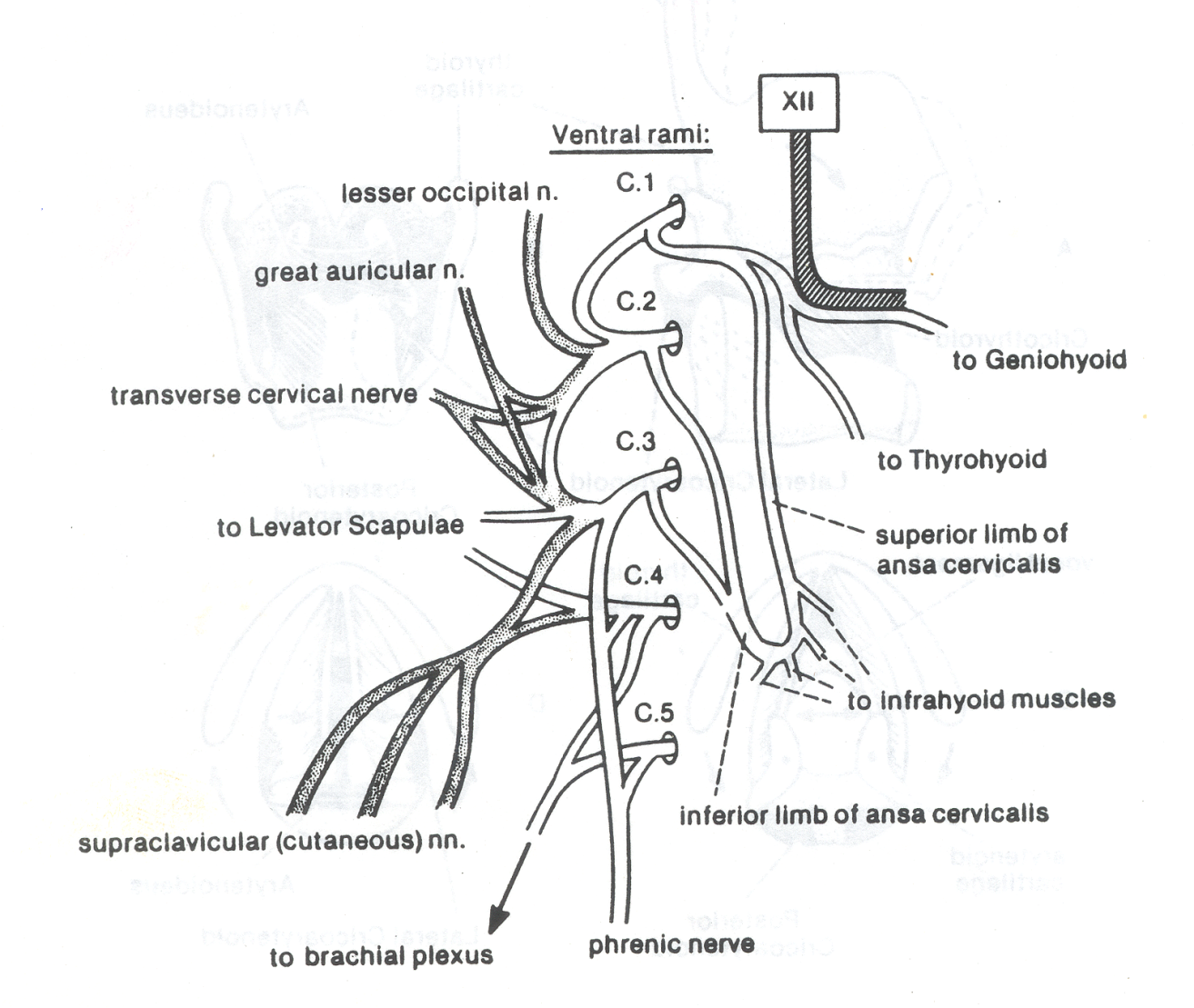 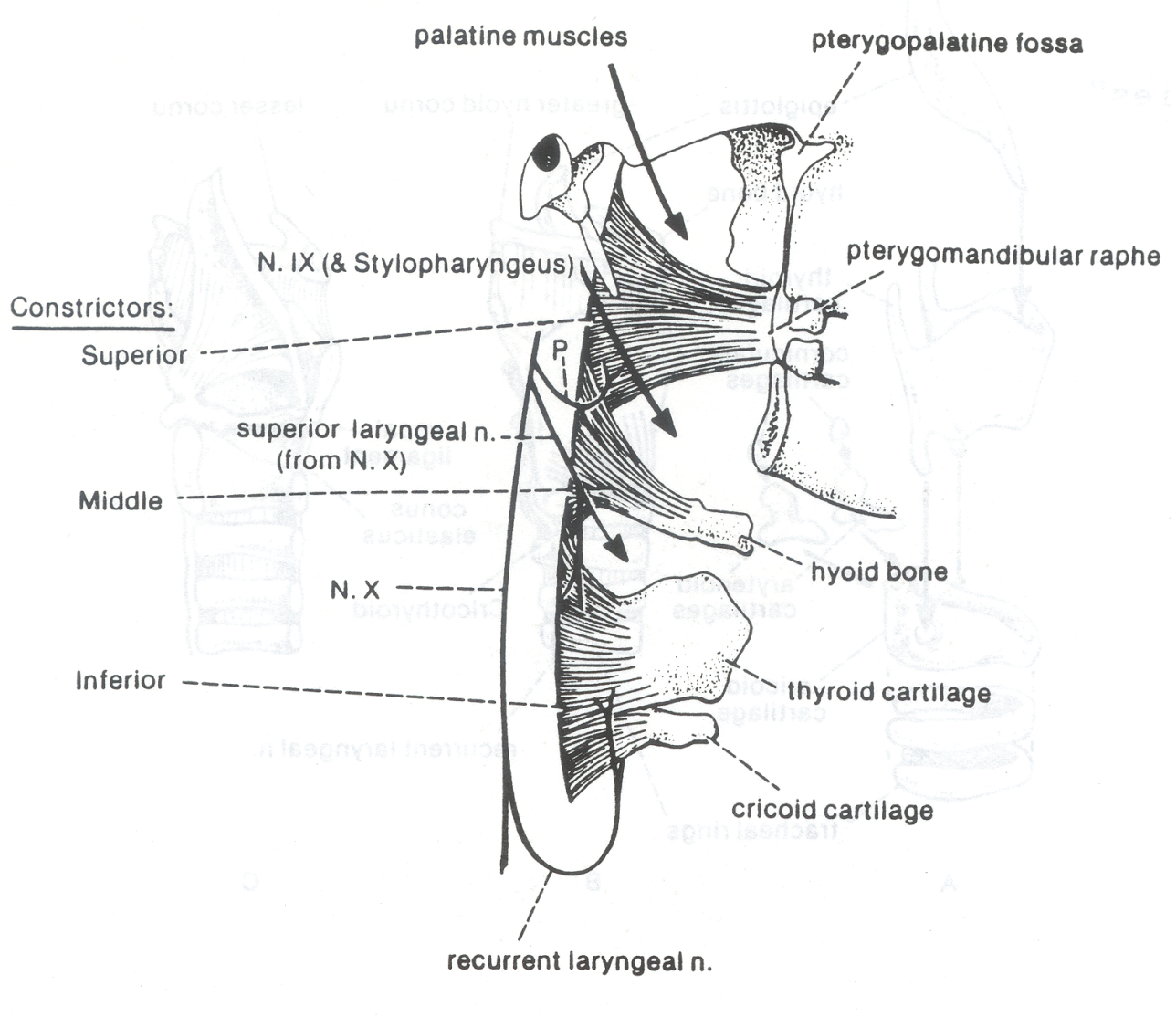 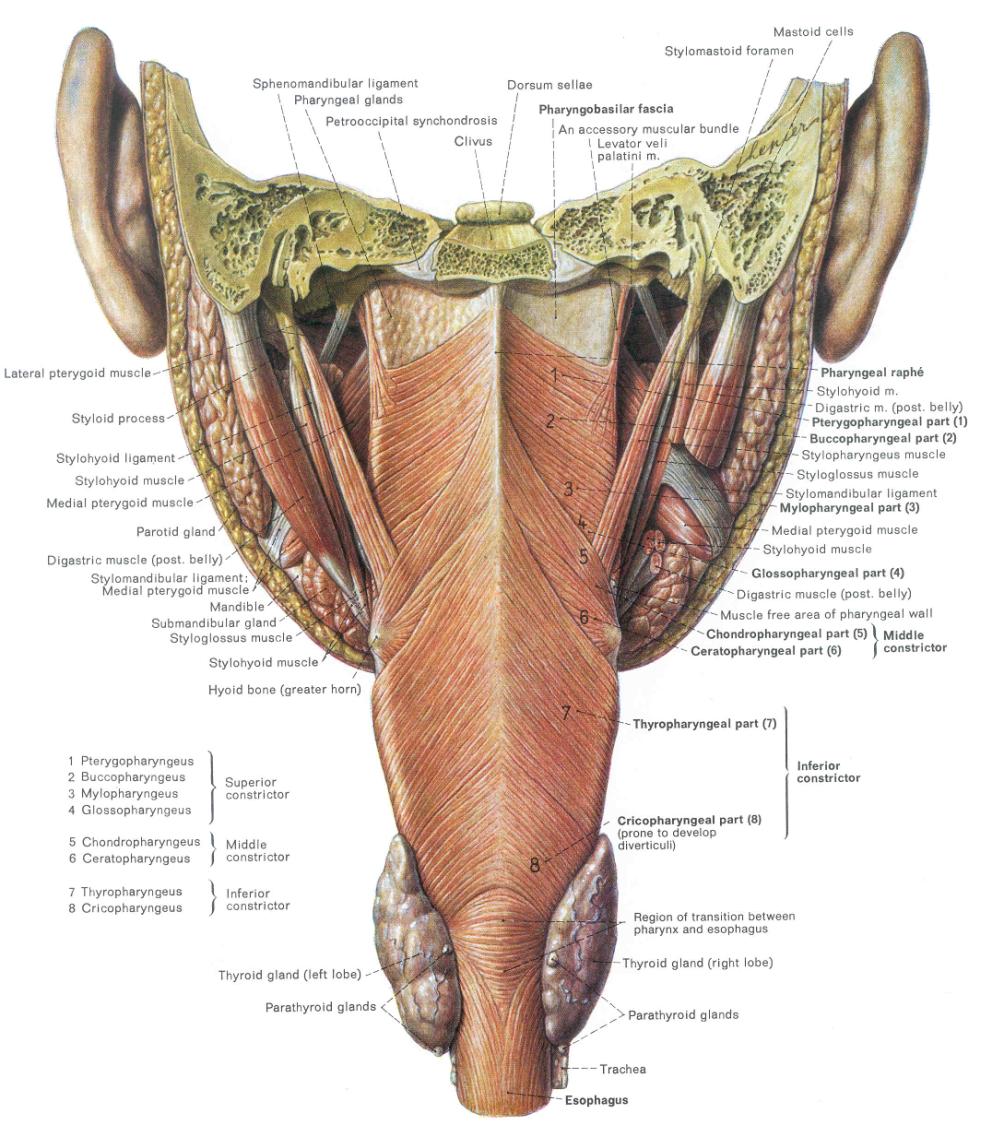 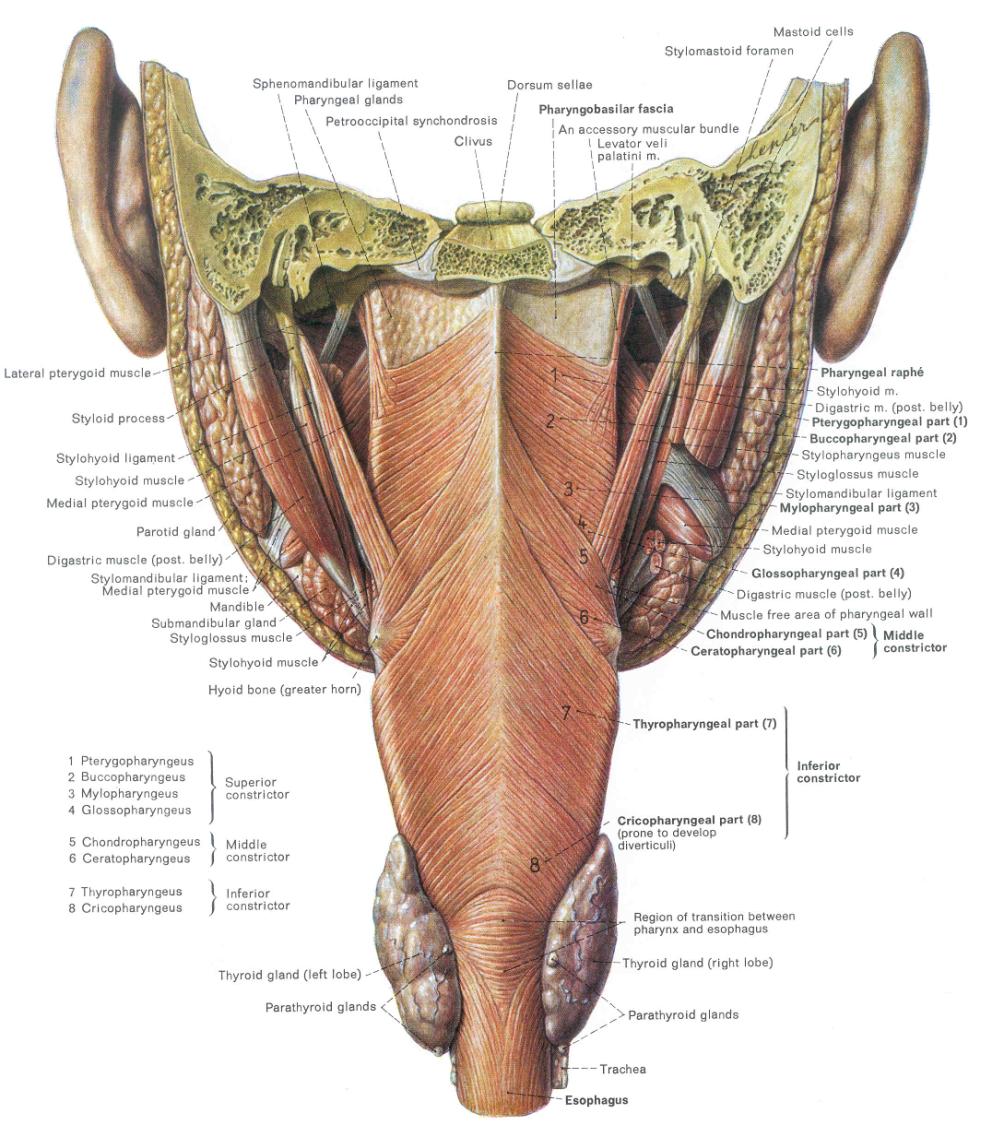 Superior Pharyngeal
Constrictor (attaches to
Pterygomandibular raphe’)
Middle Pharyngeal
Constrictor (attaches to
Hyoid bone)
Inferior Pharyngeal
Constrictor (attaches to
Thyroid and cricoid cartilages)
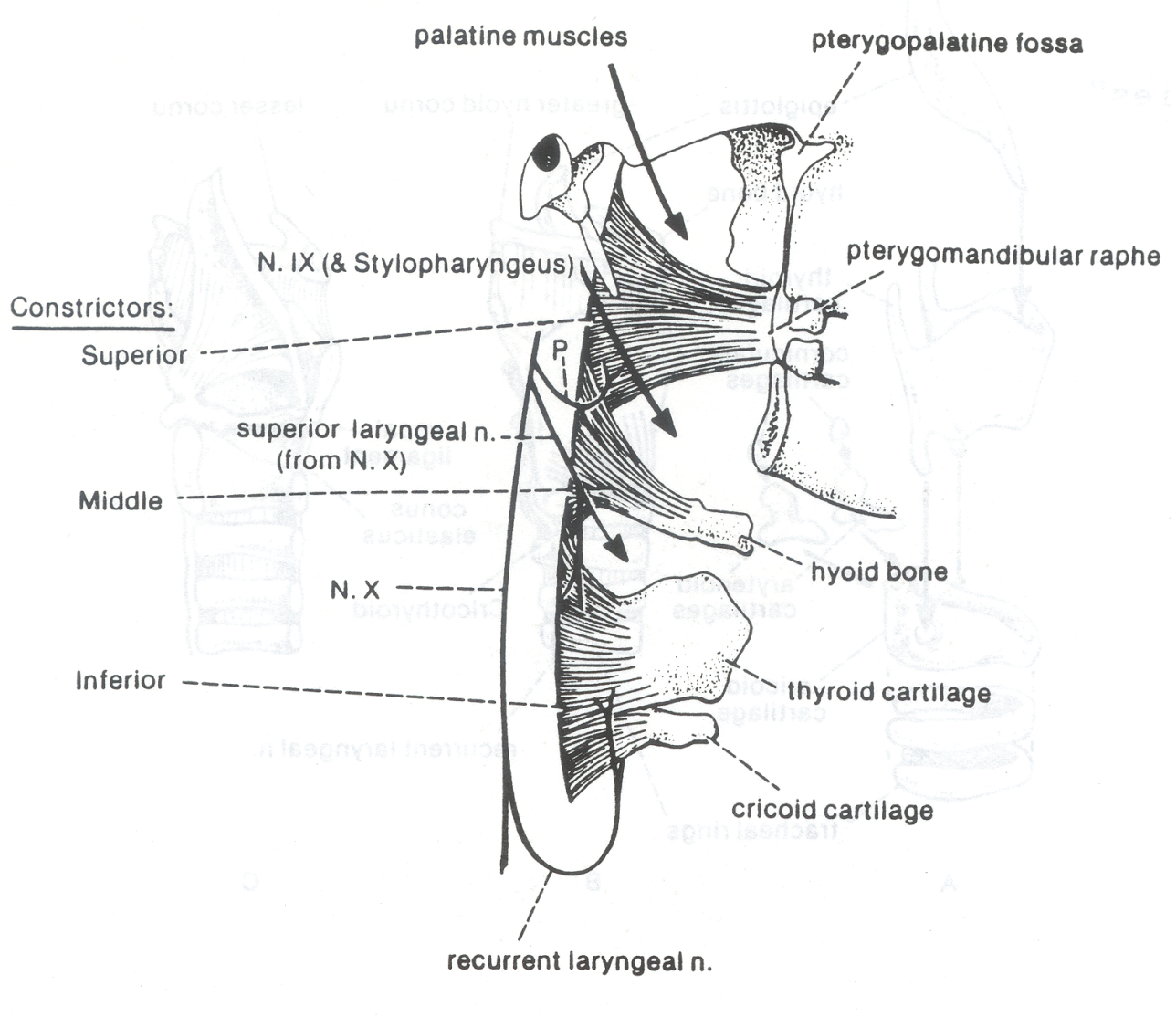 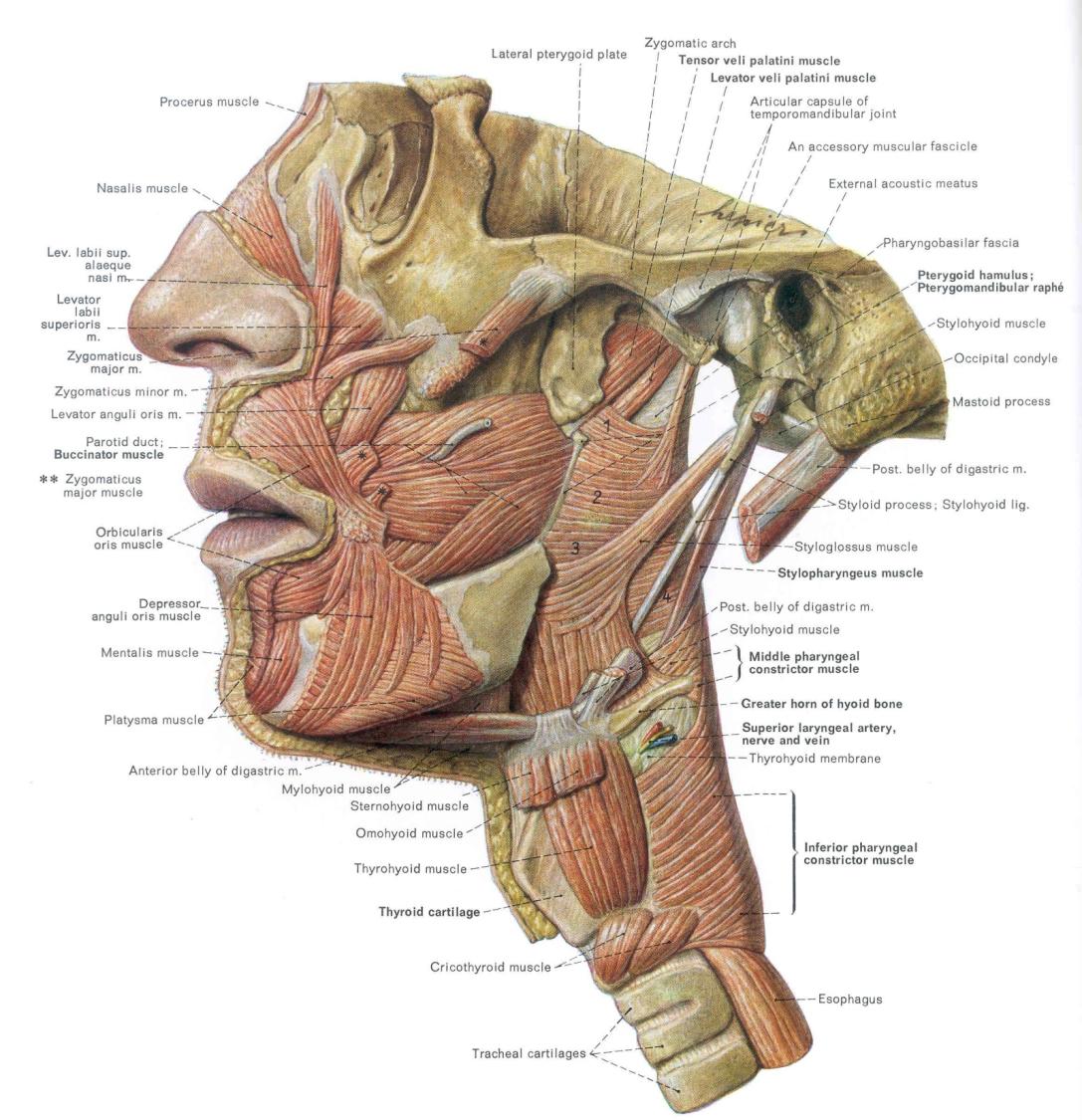 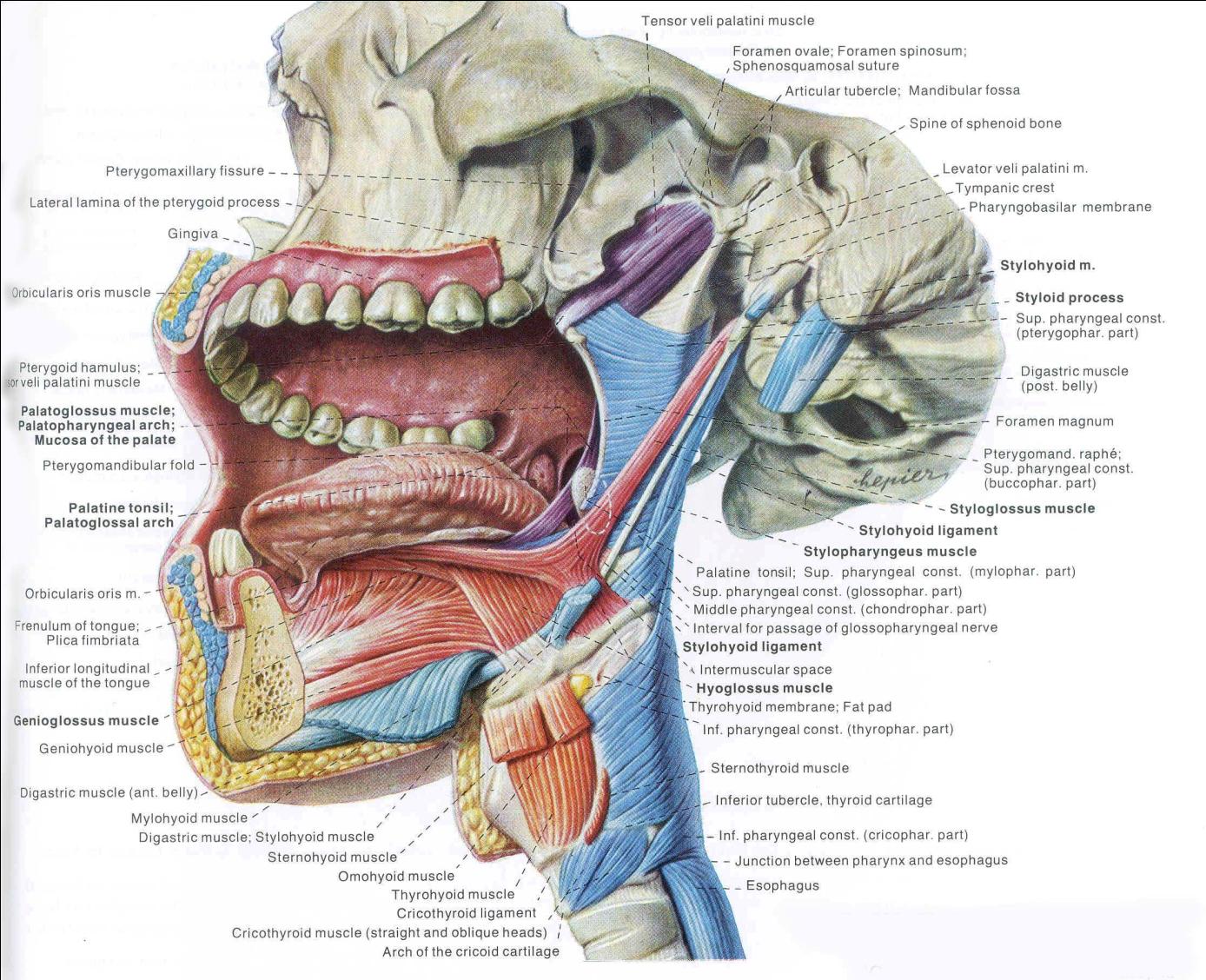 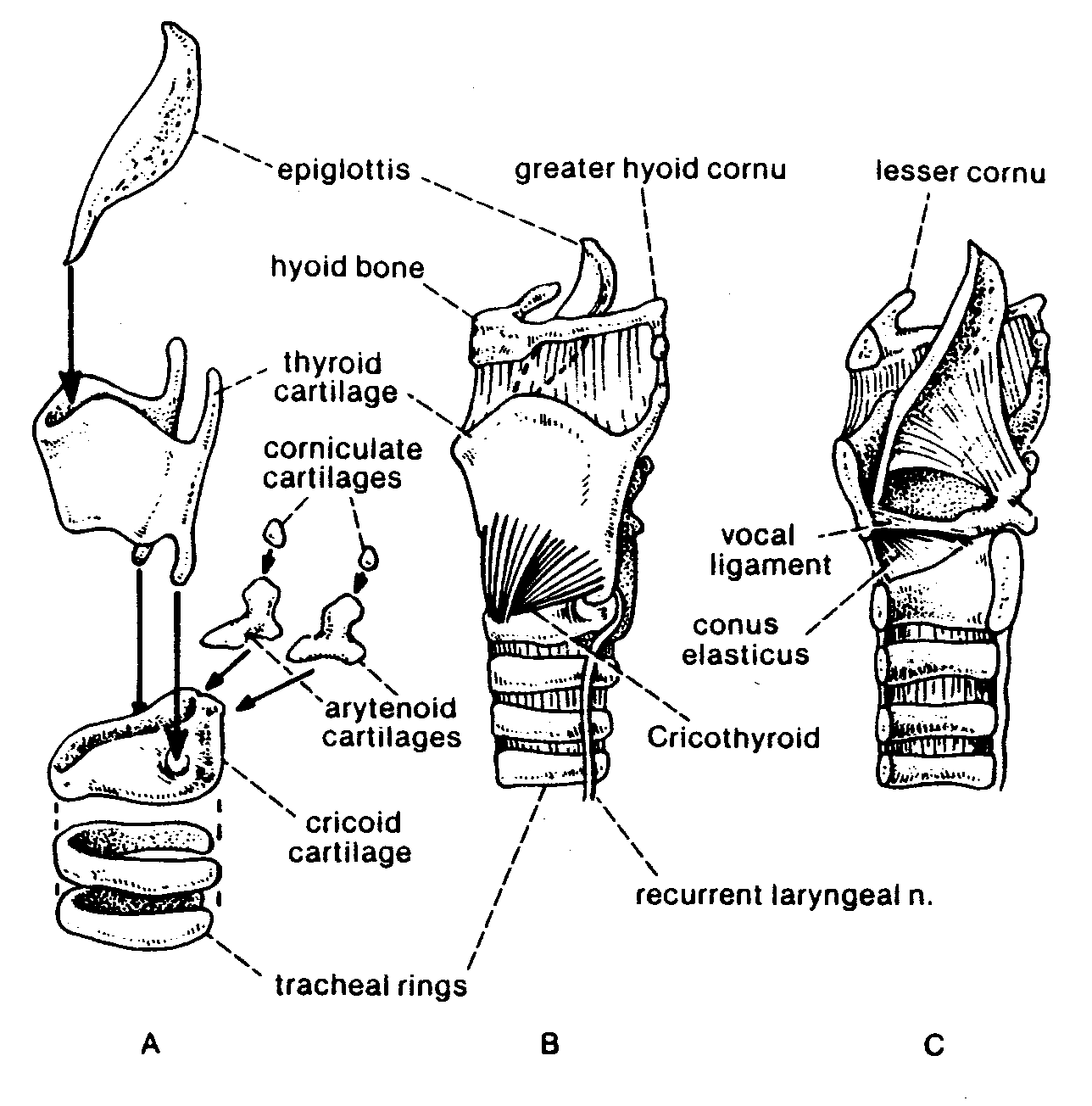 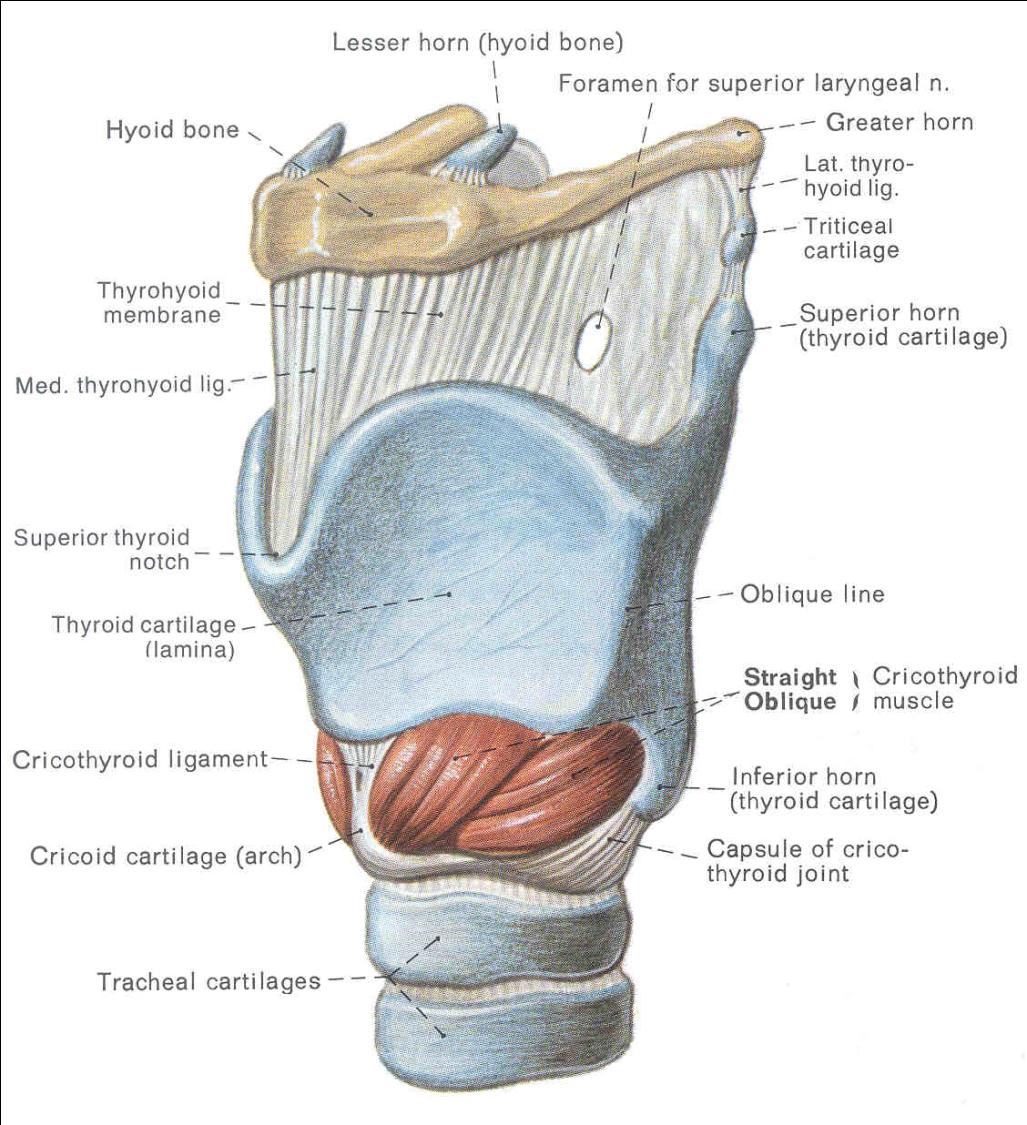 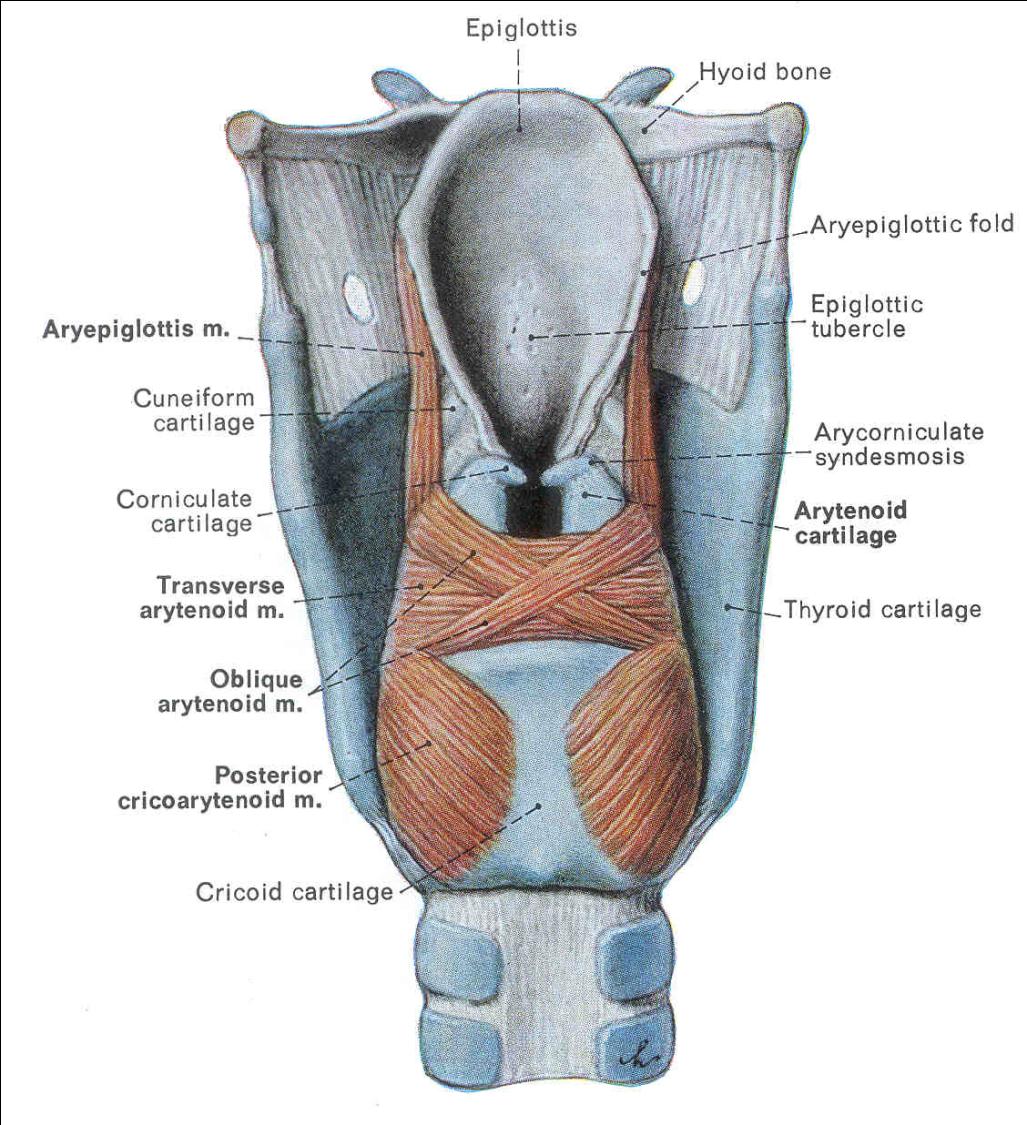 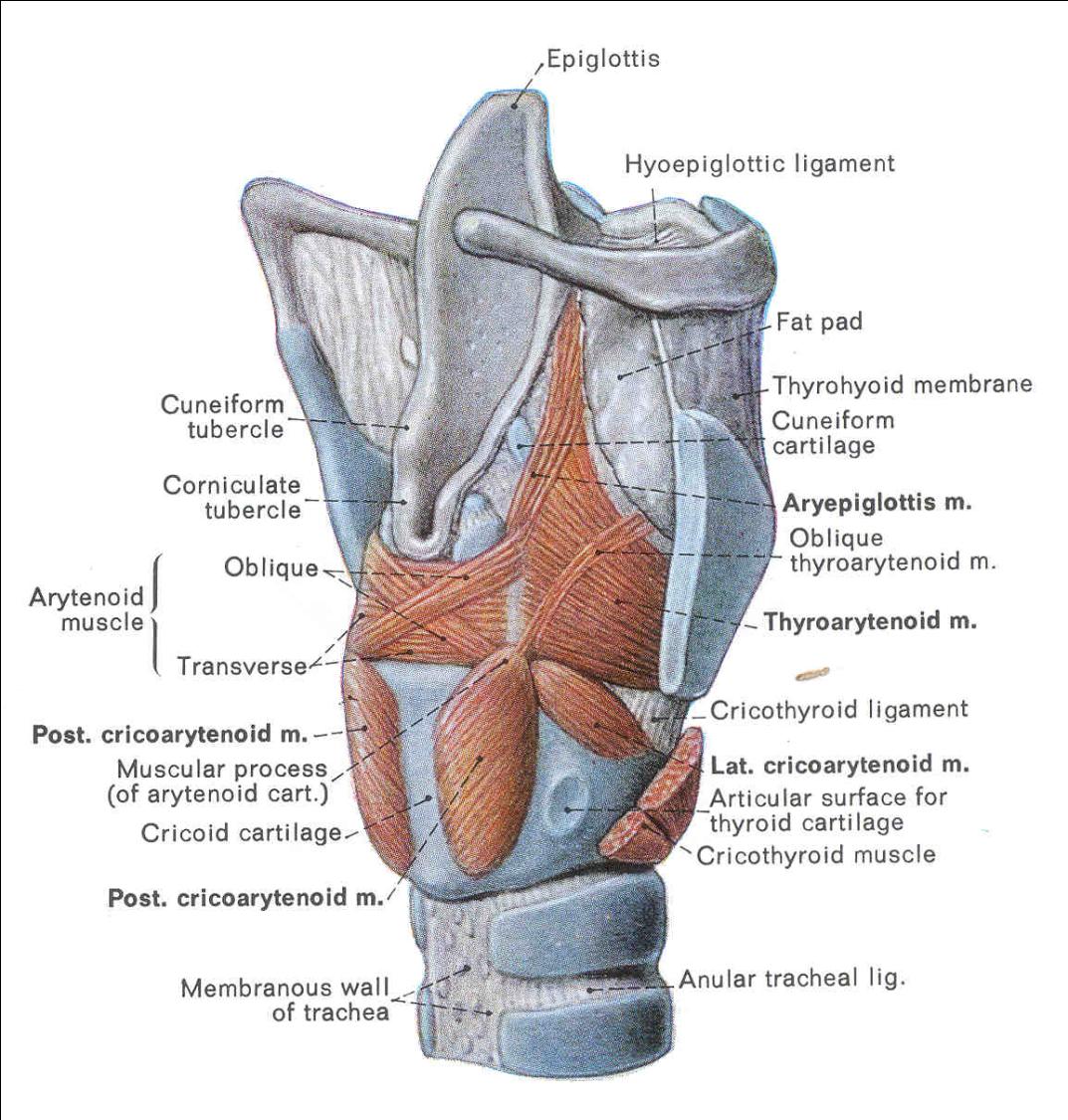 Phonation(Speaking)
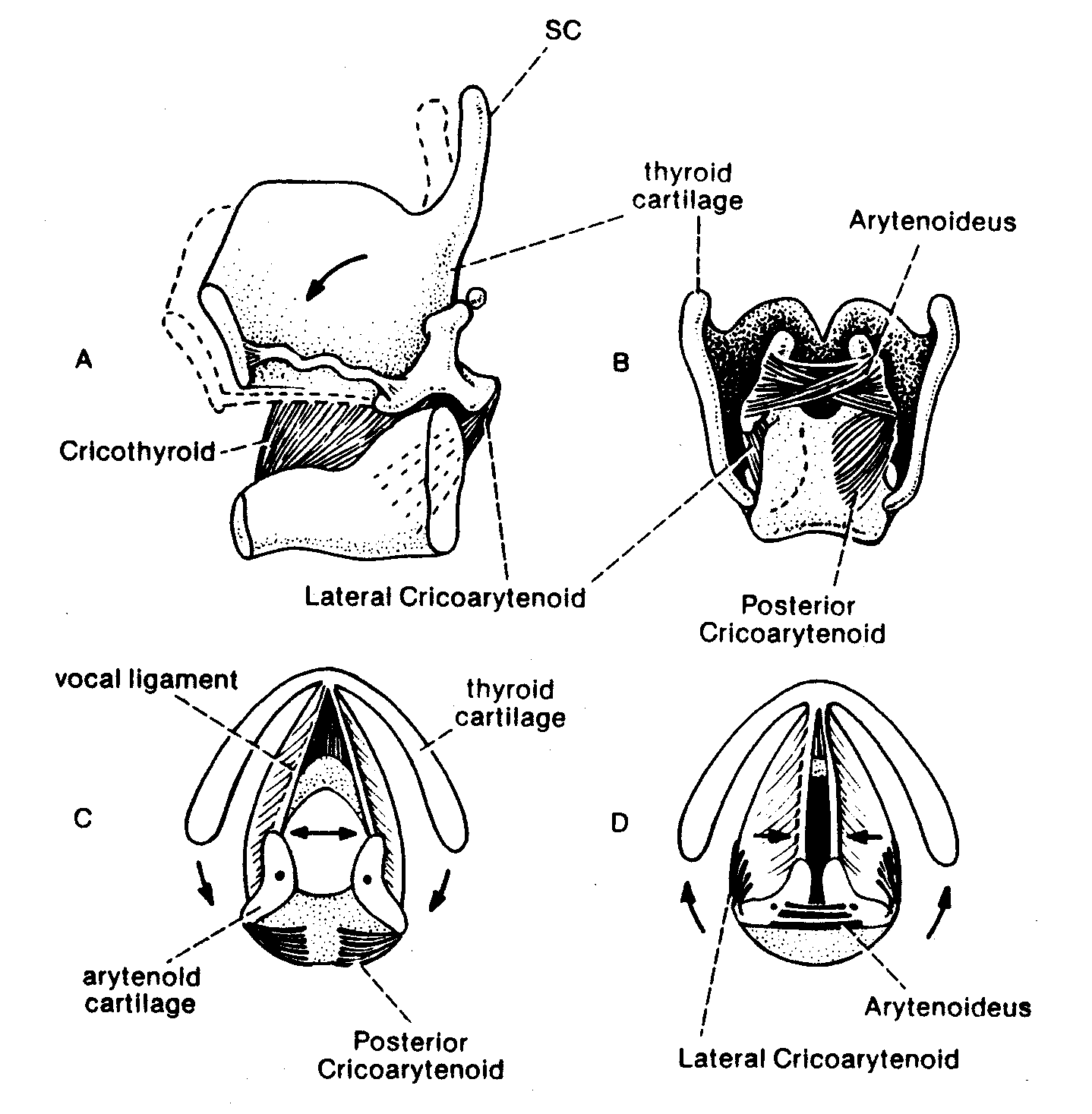 Phonation & Articulation
Glottis closes
Recurrent laryngeal nerve from CN X
Air is forced through the glottis
Vocal folds vibrate and produce a constant tone (phonation)
Pitch of the tone depends on:
Diameter, length, tension of vocal folds (CN X)
Glottis
closed
Epiglottis
Vocal folds
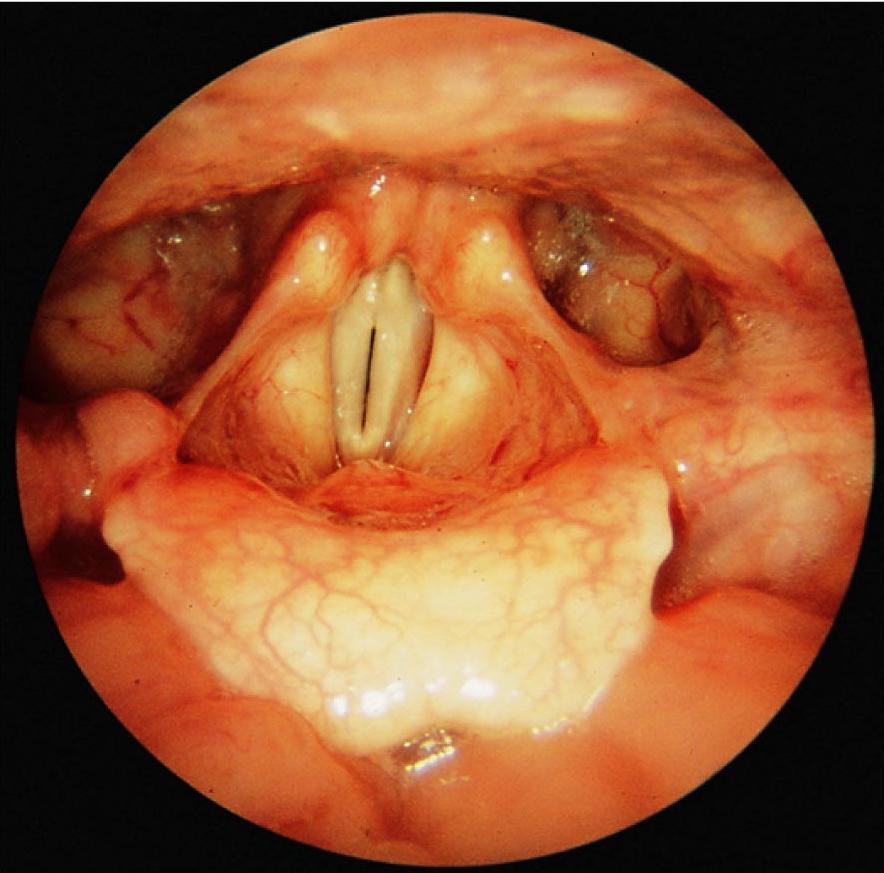 Sternothyroid
(depresses larynx)
Thyrohyoid
(depresses hyoid or 
raises larynx)
Geniohyoid
(elevates hyoid or 
depresses jaw)
Sternohyoid
(depresses hyoid)
“Strap” MusclesAid in Phonation
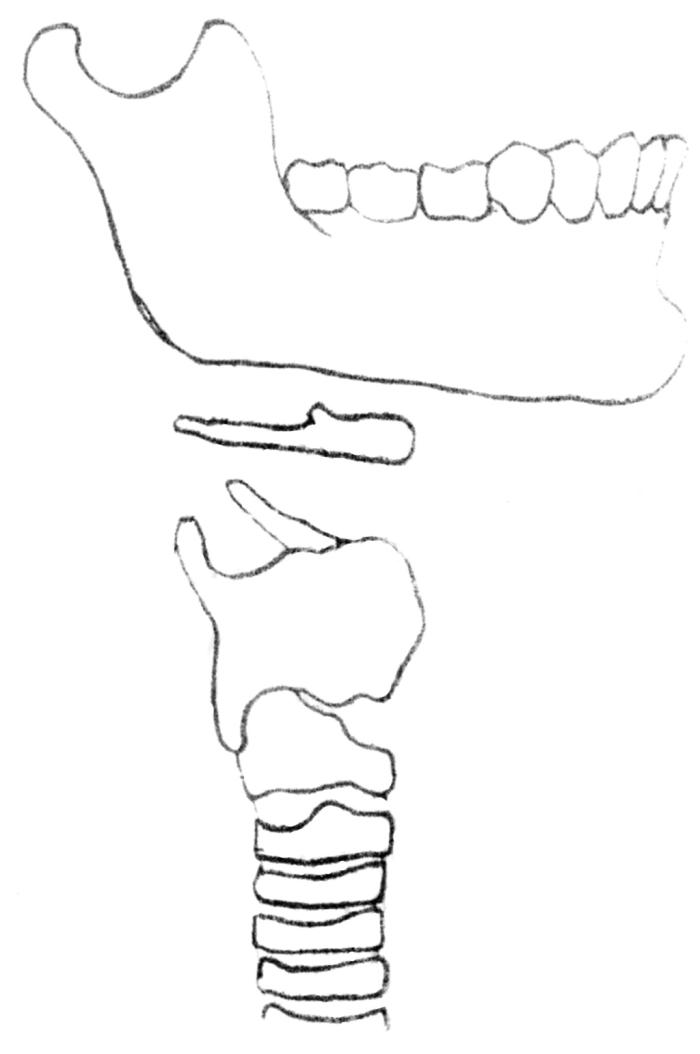 Sternum
X
Pathways of the Vagus Nerve (CN X)
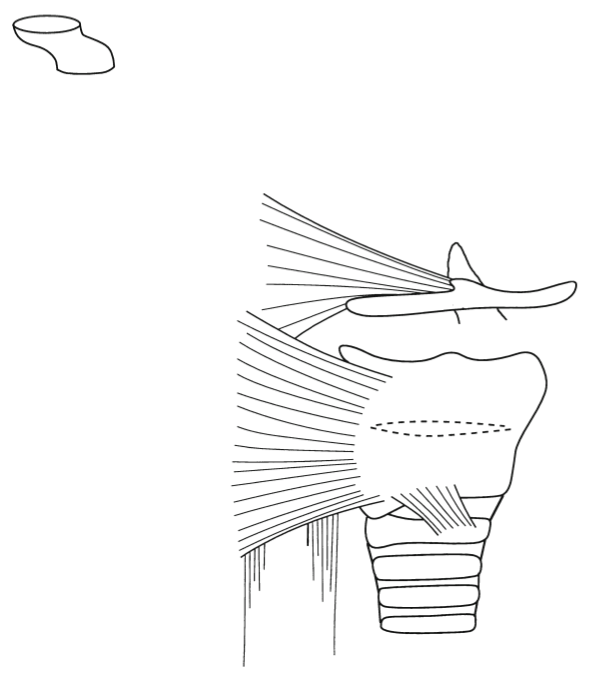 Sensory
Parasympathetic
Jugular
foramen
Branchial Motor
Hyoid bone
Pharyngeal
Constrictor
Muscles
Laryngeal
Muscles
Thyroid cartilage
(Laryngeal cartilage)
Cricoid
cartilage
Recurrent
laryngeal
nerve
Esophagus
Phonation & Articulation
The tone is articulated into voice.
Tone depends on:
Size and shape of the oropharynx and nasopharynx
Position of jaw (CN V3), tongue (CN XII), and lips (CN VII)
Test yourself and identify the following structures…
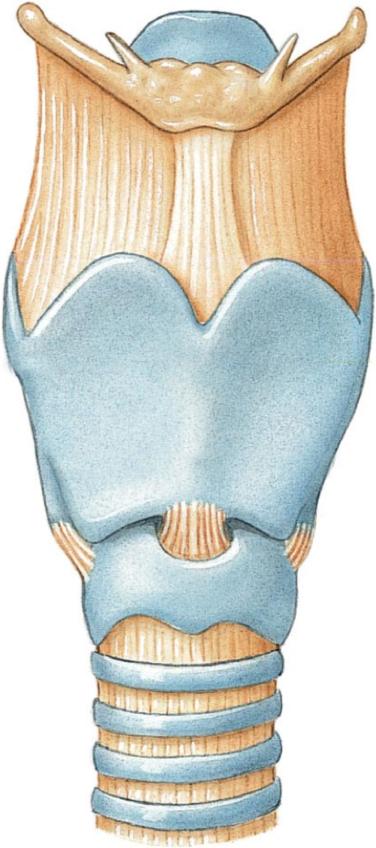 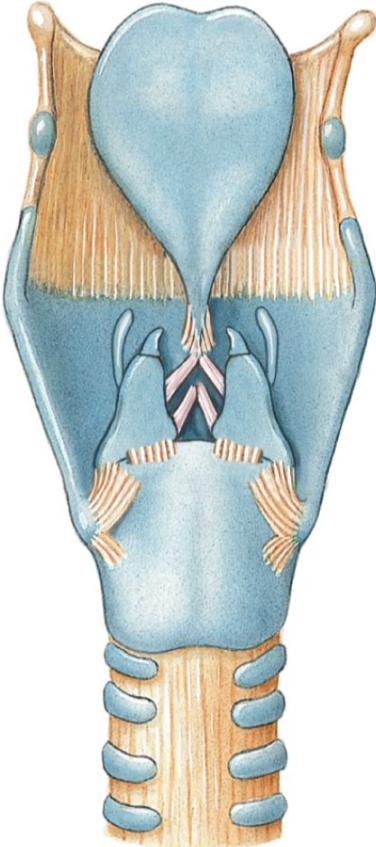 Anterior
Posterior
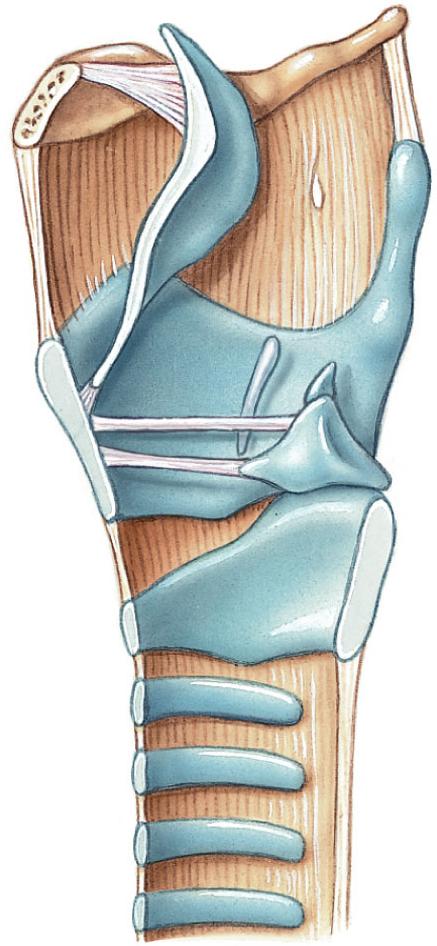 Anterior
Posterior
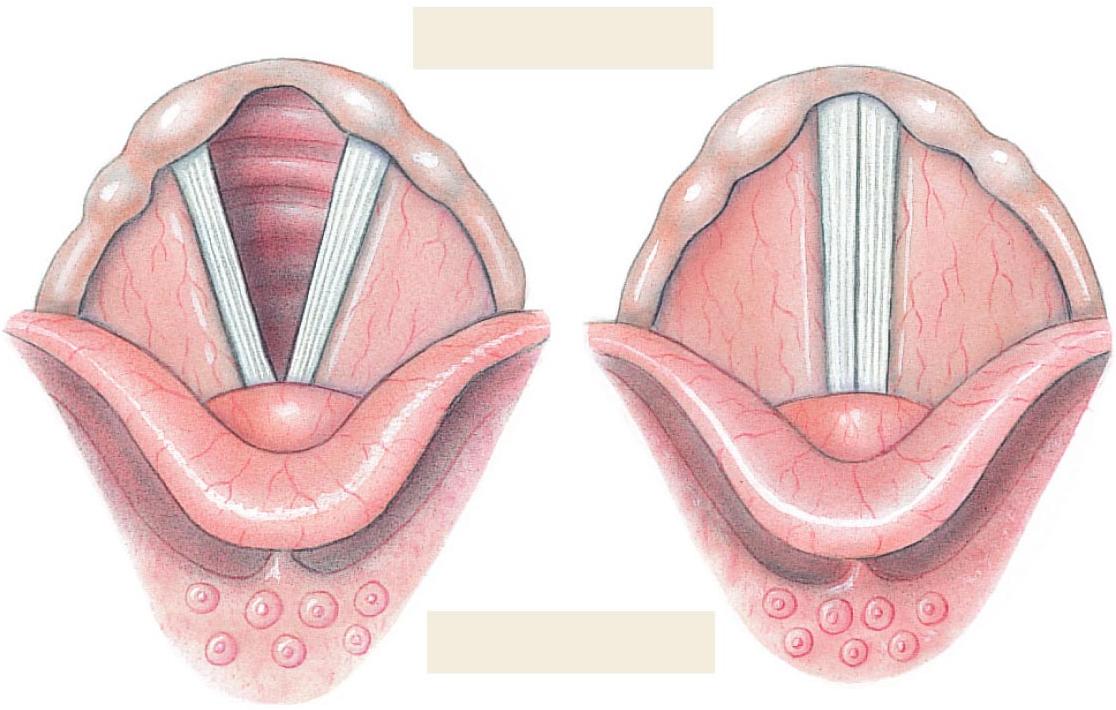 Posterior
Anterior